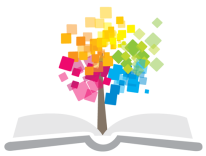 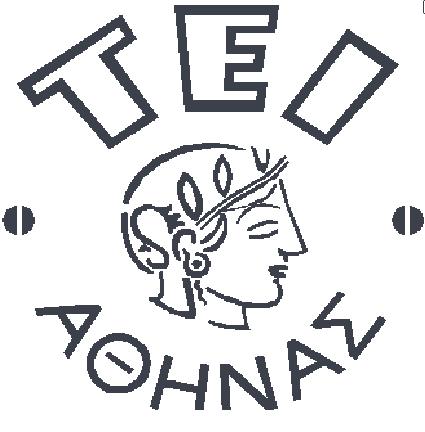 Ανοικτά Ακαδημαϊκά Μαθήματα στο ΤΕΙ Αθήνας
Γεωδαισία
Ενότητα 11: Χωροστάθμηση GNSS – (Η αρχή του τέλους της κλασικής χωροστάθμησης;)

Βασίλης Δ. Ανδριτσάνος
Δρ. Αγρονόμος - Τοπογράφος Μηχανικός ΑΠΘ
Επίκουρος Καθηγητής ΤΕΙ Αθήνας
Τμήμα Πολιτικών Μηχανικών ΤΕ 
Κατεύθυνση Μηχανικών Τοπογραφίας & Γεωπληροφορικής ΤΕ
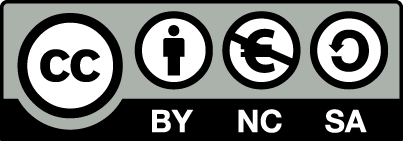 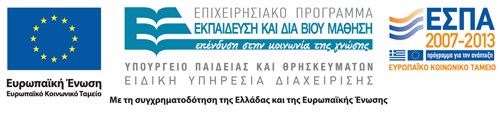 Αντικείμενο της παρουσίασης (1 από 2)
Σχέση συστημάτων υψών Γεωδαισίας και δυνατότητες προσδιορισμού τους,
Τρόποι και εφαρμογές της σύγχρονης τεχνολογίας και τεχνογνωσίας στην αντιμετώπιση των προβλημάτων της υψομετρίας στην καθημερινή πρακτική,
Σύγχρονη τεχνολογία (GNSS) και τεχνογνωσία (μοντέλα συνδυασμού)
Αποτελεσματική λύση στο πρόβλημα προσδιορισμού υψομέτρων.
1
Αντικείμενο της παρουσίασης (2 από 2)
Αλγόριθμοι και εφαρμογές τους στη σύγχρονη τοπογραφική χωροσταθμική πρακτική,
Πλεονεκτήματα και μειονεκτήματα της τεχνολογίας GNSS στον προσδιορισμό υψομέτρων,
Συμπεράσματα και προτάσεις για τη βελτίωση των μεθόδων. Στόχος η απλοποίηση της καθημερινότητας του Τοπογράφου.
2
Σχέση υψομέτρων στη Γεωδαισία (1 από 6)
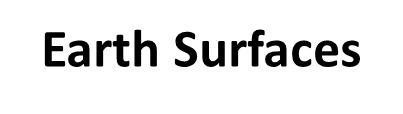 P
Γήινη Επιφάνεια
H
h
Γεωειδές
N
Ελλειψοειδές
3
Σχέση υψομέτρων στη Γεωδαισία (2 από 6)
4
Σχέση υψομέτρων στη Γεωδαισία (3 από 6)
H
Ορθομετρικό υψόμετρο,
Σύνδεση τεχνικών έργων με το φυσικό περιβάλλον των μετρήσεων,
Παλιρροιογράφοι. Συνόρθωση κατακορύφου δικτύου – Ασαφείς ακρίβειες προσδιορισμού (γεωμετρική και τριγωνομετρική χωροστάθμηση).
5
Σχέση υψομέτρων στη Γεωδαισία (4 από 6)
N
Αποχή ή υψόμετρο του γεωειδούς,
Χαρακτηρίζει τη διαφορά μεταξύ της φύσης και του μοντέλου,
Ακρίβειες εξαρτώμενες από τις μεθόδους και τα δεδομένα προσέγγισης.
6
Σχέση υψομέτρων στη Γεωδαισία (5 από 6)
N
Παγκόσμια μοντέλα βαρύτητας (Νέο EGM2008 – επίγεια και δορυφορικά δεδομένα – μερικές δεκάδες cm ακρίβειες),
Νέες αποστολές GRACE / CHAMP / GOCE (4/2009): μελέτη διαχρονικών μεταβολών του πεδίου,
Τοπικά μοντέλα – Αστρογεωδαιτικά (Balodimos 1972), Βαρυτημετρικά (Arabelos, 1980, Tziavos, 1984, Arabelos and Tziavos 1986, 1990, Tziavos and Andritsanos, 1998), Γεωφυσικά (Doufexopoulou, 1985),
Νέες λύσεις συνδυασμού: ακρίβειες της τάξης του cm!
7
Σχέση υψομέτρων στη Γεωδαισία (6 από 6)
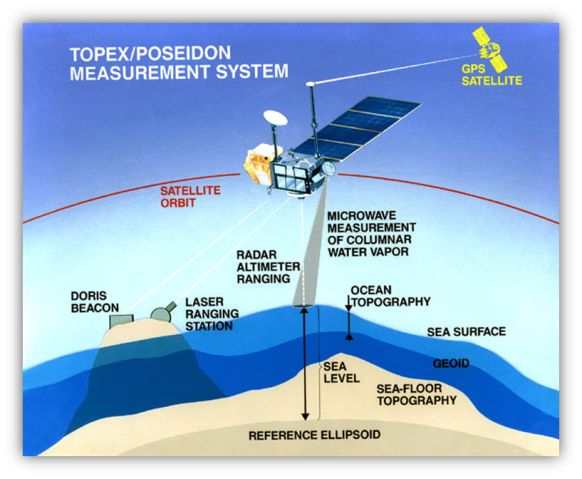 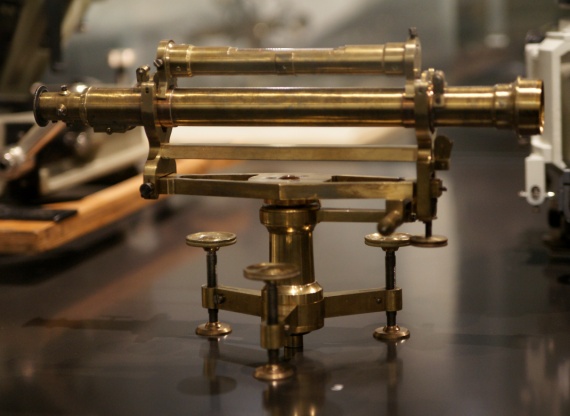 “SAM PC 1 - Levelling instrument Kern+Co. 1890”,  από  Sandstein διαθέσιμο με άδεια CC BY 3.0
“Poseidon.graphic”,  από  Rsullivant διαθέσιμο ως κοινό κτήμα
“Ice, Cloud, and Land Elevation Satellite (ICESat)”,  από  NASA Goddard Space Flight Center διαθέσιμο με άδεια CC BY 2.0
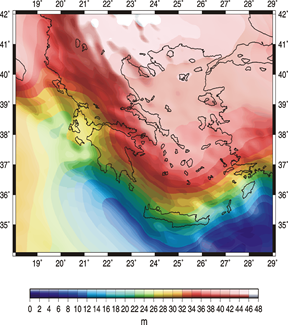 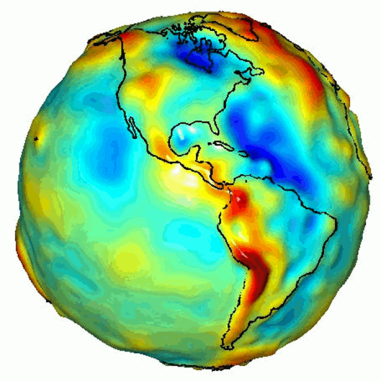 ΜΟΝΤΕΛΟ
ΠΡΑΓΜΑΤΙΚΟΤΗΤΑ
Ανδριτσάνος Β.: "Βέλτιστος συνδυασμός επίγειων και δορυφορικών δεδομένων με τη χρήση φασματικών μεθόδων για εφαρμογές στη γεωδαισία και την ωκεανογραφία", Διδακτορική Διατριβή, Τμήμα Αγρονόμων και Τοπογράφων Μηχανικών, Αριστοτέλειο Πανεπιστήμιο Θεσσαλονίκης, 2000
“GRACE globe animation”, από Maddox2 διαθέσιμο ως κοινό κτήμα
8
Πρακτικές εφαρμογές στην Τοπογραφικήκαθημερινότητα (1 από 11)
9
Πρακτικές εφαρμογές στην Τοπογραφικήκαθημερινότητα (2 από 11)
10
Πρακτικές εφαρμογές στην Τοπογραφικήκαθημερινότητα (3 από 11)
Θεώρηση ομαλής επιφάνειας γεωειδούς: μικρές (15 km x 15 km) περιοχές εφαρμογής,
Αξιολόγηση της ποιότητας του μετασχηματισμού,
Σημεία μετρήσεων καλά κατανεμημένα στην περιοχή,
Περίπτωση εφαρμογής HEPOS,
Εφαρμογή των εκτιμήσεων των συντελεστών αj στις υπόλοιπες μετρήσεις GNSS στην περιοχή εφαρμογών.
11
Πρακτικές εφαρμογές στην Τοπογραφικήκαθημερινότητα (4 από 11)
ΠΕΡΙΠΤΩΣΗ 2η: Προσδιορισμός υψομέτρων με το GPS για Χαρτογραφικές εφαρμογές (Ανδριτσάνος, Β.Δ. κ.α., 4ο Εθνικό Συνέδριο Χαρτογραφίας, Καστοριά, 1997),
Προσέγγιση συντελεστών μετασχηματισμού με 4 γνωστά σημεία (αρχή, μέση και τέλος της όδευσης): μ.τ.σ. μετασχηματισμού 6.3 mm,
Εφαρμογή συνορθωμένων συντελεστών στα υπόλοιπα σημεία της όδευσης (~ 10 km),
Διαφορές της τάξης 1 – 3 cm στα μη κοινά σημεία.
12
Πρακτικές εφαρμογές στην Τοπογραφικήκαθημερινότητα (5 από 11)
13
Πρακτικές εφαρμογές στην Τοπογραφικήκαθημερινότητα (6 από 11)
14
Πρακτικές εφαρμογές στην Τοπογραφικήκαθημερινότητα (7 από 11)
Εύρεση των βέλτιστων συντελεστών bi για την περιοχή και εφαρμογή τους στις υπόλοιπες μετρήσεις,
Αξιοποίηση της φυσικής πληροφορίας του γεωειδούς για τον αντιπροσωπευτικότερο υψομετρικό προσδιορισμό,
Γνώση Ν: δεν υφίσταται ο περιορισμός της έκτασης της περιοχή εφαρμογών,
Αξιολόγηση των ακριβειών του μετασχηματισμού.
15
Πρακτικές εφαρμογές στην Τοπογραφικήκαθημερινότητα (8 από 11)
ΠΕΡΙΠΤΩΣΗ 3η: Εφαρμογή μετασχηματισμού σε τρεις οδεύσεις 
(Andritsanos et al, Physics and Chemistry of the Earth, Part A: Solid Earth and Geodesy, Vol. 25, No 1, pp. 63-69, 2000).
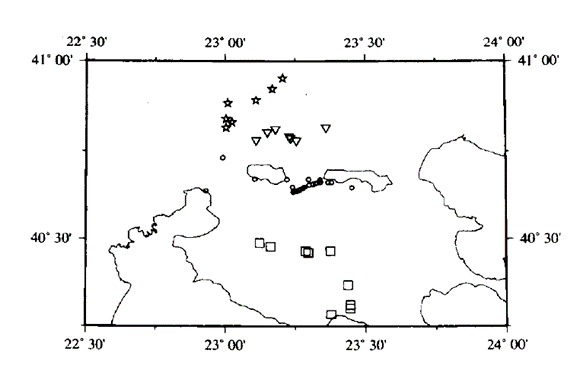 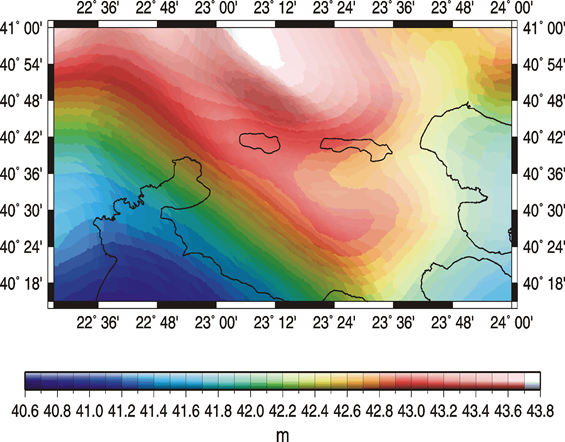 16
Πρακτικές εφαρμογές στην Τοπογραφικήκαθημερινότητα (9 από 11)
17
Πρακτικές εφαρμογές στην Τοπογραφικήκαθημερινότητα (10 από 11)
Για τη λύση απαιτούνται ομοιόμορφη κατανομή μετρήσεων βαρύτητας για την προσέγγιση των συναρτήσεων μεταβλητότητας της σημειακής προσαρμογής,
Η καλή κατανομή των παρατηρήσεων GNSS / χωροστάθμησης που θα χρησιμοποιηθούν εγγυώνται την αξιοπιστία της τελικής λύσης,
Μέτρα ποιότητας της λύσης,
Εφαρμογή σε μεγάλες περιοχές (εθνικά ή διακρατικά).
18
Πρακτικές εφαρμογές στην Τοπογραφικήκαθημερινότητα (11 από 11)
ΠΕΡΙΠΤΩΣΗ 4η: Εφαρμογή ενιαίου μοντέλου 
(Andritsanos, V.D. et al., INGEO 2004, FIG Regional Conference, Bratislava)
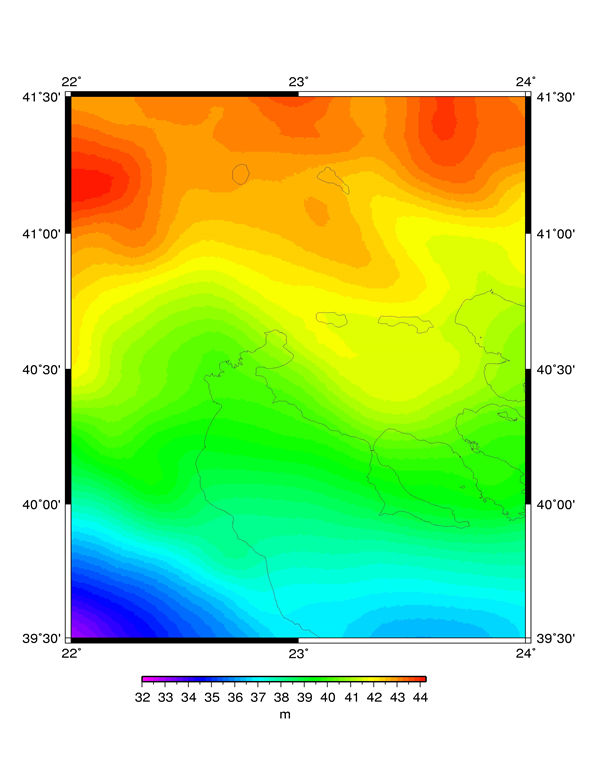 19
Πλεονεκτήματα από την εφαρμογή
Με τη γνώση συντελεστών για μία περιοχή: ταχεία εφαρμογή στις μετρήσεις GNSS,
Άμεση σύνδεση γεωμετρικών και φυσικών χαρακτηριστικών του πεδίου των μετρήσεων,
Με την εφαρμογή των νέων παγκόσμιων μοντέλων (EGM2008) και των δορυφορικών αποστολών (GOCE): ακρίβειες συγκρίσιμες της κλασικής χωροστάθμησης,
Κλασική: επίδραση καμπυλότητας, συντελεστή διάθλασης (τριγωνομετρική χωροστάθμηση) και υψηλό κόστος σε χρόνο μετρήσεων (γεωμετρική χωροστάθμηση).
20
Μειονεκτήματα από την εφαρμογή
Μετρήσεις σε διαφορετικά DATUM: προσεκτική αντιμετώπιση στο συνδυασμό των δεδομένων,
Διαφορετικές ακρίβειες προσδιορισμού στα h και Ν, ασαφείς πληροφορίες για τις ακρίβειες στα Η,
Ακόμη μη εφαρμόσιμη σε τοπογραφικές εργασίες υψηλής ακριβείας (μικρομετακινήσεις): Υψηλή η ακρίβεια της γεωμετρικής χωροστάθμησης σε μικρές περιοχές εφαρμογών.
21
Γενικές εφαρμογές της χρήσης GNSS / χωροστάθμησης
Πύκνωση και ταχεία αναπτυξη DTM, ειδικά σε μεγάλες περιοχές: δυσκολία εφαρμογής γεωμετρικής χωροστάθμησης ακριβείας,
Ίδρυση χωροσταθμικών αφετηριών για τεχνικά έργα,
Έλεγχος και επαναξιολόγηση υψομετρικού δικτύου Γ.Υ.Σ.
22
Συμπεράσματα
Στο ερώτημα: είναι η αρχή του τέλους της κλασικής χωροστάθμησης, αλλά όχι και το τέλος,
GNSS / χωροστάθμηση: χρήσιμη σε συγκεκριμένες εφαρμογές (μεγάλο εύρος περιοχών εφαρμογής),
Υψηλή ακρίβεια προσδιορισμού: Εξέλιξη μοντέλων και τεχνικών επεξεργασίας και συνόρθωσης,
 Δυναμική εφαρμογή με δυνατότητες εξέλιξης,
Ένα ακόμη βήμα προς την τρισδιάστατη ολοκληρωμένη Γεωδαισία,
Τοπογράφος στον 21ο αιώνα: γνώστης όχι μόνο των γεωμετρικών, αλλά και των φυσικών χαρακτηριστικών του πεδίου των μετρήσεων.
23
Τέλος Ενότητας
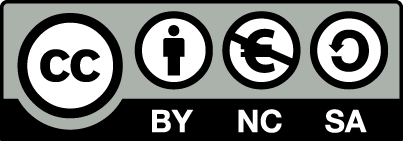 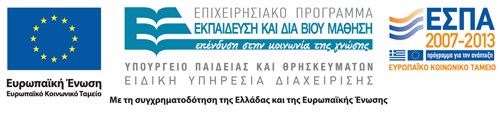 Σημειώματα
Σημείωμα Αναφοράς
Copyright Τεχνολογικό Εκπαιδευτικό Ίδρυμα Αθήνας, Βασίλης Δ. Ανδριτσάνος 2014. Βασίλης Δ. Ανδριτσάνος. «Γεωδαισία. Ενότητα 11: Χωροστάθμηση GNSS – (Η αρχή του τέλους της κλασικής χωροστάθμησης;)». Έκδοση: 1.0. Αθήνα 2014. Διαθέσιμο από τη δικτυακή διεύθυνση: ocp.teiath.gr.
Σημείωμα Αδειοδότησης
Το παρόν υλικό διατίθεται με τους όρους της άδειας χρήσης Creative Commons Αναφορά, Μη Εμπορική Χρήση Παρόμοια Διανομή 4.0 [1] ή μεταγενέστερη, Διεθνής Έκδοση.   Εξαιρούνται τα αυτοτελή έργα τρίτων π.χ. φωτογραφίες, διαγράμματα κ.λ.π., τα οποία εμπεριέχονται σε αυτό. Οι όροι χρήσης των έργων τρίτων επεξηγούνται στη διαφάνεια  «Επεξήγηση όρων χρήσης έργων τρίτων». 
Τα έργα για τα οποία έχει ζητηθεί άδεια  αναφέρονται στο «Σημείωμα  Χρήσης Έργων Τρίτων».
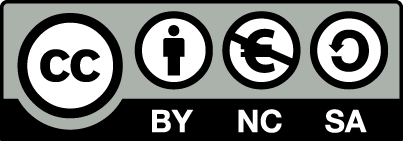 [1] http://creativecommons.org/licenses/by-nc-sa/4.0/ 
Ως Μη Εμπορική ορίζεται η χρήση:
που δεν περιλαμβάνει άμεσο ή έμμεσο οικονομικό όφελος από την χρήση του έργου, για το διανομέα του έργου και αδειοδόχο
που δεν περιλαμβάνει οικονομική συναλλαγή ως προϋπόθεση για τη χρήση ή πρόσβαση στο έργο
που δεν προσπορίζει στο διανομέα του έργου και αδειοδόχο έμμεσο οικονομικό όφελος (π.χ. διαφημίσεις) από την προβολή του έργου σε διαδικτυακό τόπο
Ο δικαιούχος μπορεί να παρέχει στον αδειοδόχο ξεχωριστή άδεια να χρησιμοποιεί το έργο για εμπορική χρήση, εφόσον αυτό του ζητηθεί.
Επεξήγηση όρων χρήσης έργων τρίτων
Δεν επιτρέπεται η επαναχρησιμοποίηση του έργου, παρά μόνο εάν ζητηθεί εκ νέου άδεια από το δημιουργό.
©
διαθέσιμο με άδεια CC-BY
Επιτρέπεται η επαναχρησιμοποίηση του έργου και η δημιουργία παραγώγων αυτού με απλή αναφορά του δημιουργού.
διαθέσιμο με άδεια CC-BY-SA
Επιτρέπεται η επαναχρησιμοποίηση του έργου με αναφορά του δημιουργού, και διάθεση του έργου ή του παράγωγου αυτού με την ίδια άδεια.
διαθέσιμο με άδεια CC-BY-ND
Επιτρέπεται η επαναχρησιμοποίηση του έργου με αναφορά του δημιουργού. 
Δεν επιτρέπεται η δημιουργία παραγώγων του έργου.
διαθέσιμο με άδεια CC-BY-NC
Επιτρέπεται η επαναχρησιμοποίηση του έργου με αναφορά του δημιουργού. 
Δεν επιτρέπεται η εμπορική χρήση του έργου.
Επιτρέπεται η επαναχρησιμοποίηση του έργου με αναφορά του δημιουργού
και διάθεση του έργου ή του παράγωγου αυτού με την ίδια άδεια.
Δεν επιτρέπεται η εμπορική χρήση του έργου.
διαθέσιμο με άδεια CC-BY-NC-SA
διαθέσιμο με άδεια CC-BY-NC-ND
Επιτρέπεται η επαναχρησιμοποίηση του έργου με αναφορά του δημιουργού.
Δεν επιτρέπεται η εμπορική χρήση του έργου και η δημιουργία παραγώγων του.
διαθέσιμο με άδεια 
CC0 Public Domain
Επιτρέπεται η επαναχρησιμοποίηση του έργου, η δημιουργία παραγώγων αυτού και η εμπορική του χρήση, χωρίς αναφορά του δημιουργού.
Επιτρέπεται η επαναχρησιμοποίηση του έργου, η δημιουργία παραγώγων αυτού και η εμπορική του χρήση, χωρίς αναφορά του δημιουργού.
διαθέσιμο ως κοινό κτήμα
χωρίς σήμανση
Συνήθως δεν επιτρέπεται η επαναχρησιμοποίηση του έργου.
28
Διατήρηση Σημειωμάτων
Οποιαδήποτε αναπαραγωγή ή διασκευή του υλικού θα πρέπει να συμπεριλαμβάνει:
το Σημείωμα Αναφοράς
το Σημείωμα Αδειοδότησης
τη δήλωση Διατήρησης Σημειωμάτων
το Σημείωμα Χρήσης Έργων Τρίτων (εφόσον υπάρχει)
μαζί με τους συνοδευόμενους υπερσυνδέσμους.
Χρηματοδότηση
Το παρόν εκπαιδευτικό υλικό έχει αναπτυχθεί στo πλαίσιo του εκπαιδευτικού έργου του διδάσκοντα.
Το έργο «Ανοικτά Ακαδημαϊκά Μαθήματα στο ΤΕΙ Αθήνας» έχει χρηματοδοτήσει μόνο την αναδιαμόρφωση του εκπαιδευτικού υλικού. 
Το έργο υλοποιείται στο πλαίσιο του Επιχειρησιακού Προγράμματος «Εκπαίδευση και Δια Βίου Μάθηση» και συγχρηματοδοτείται από την Ευρωπαϊκή Ένωση (Ευρωπαϊκό Κοινωνικό Ταμείο) και από εθνικούς πόρους.
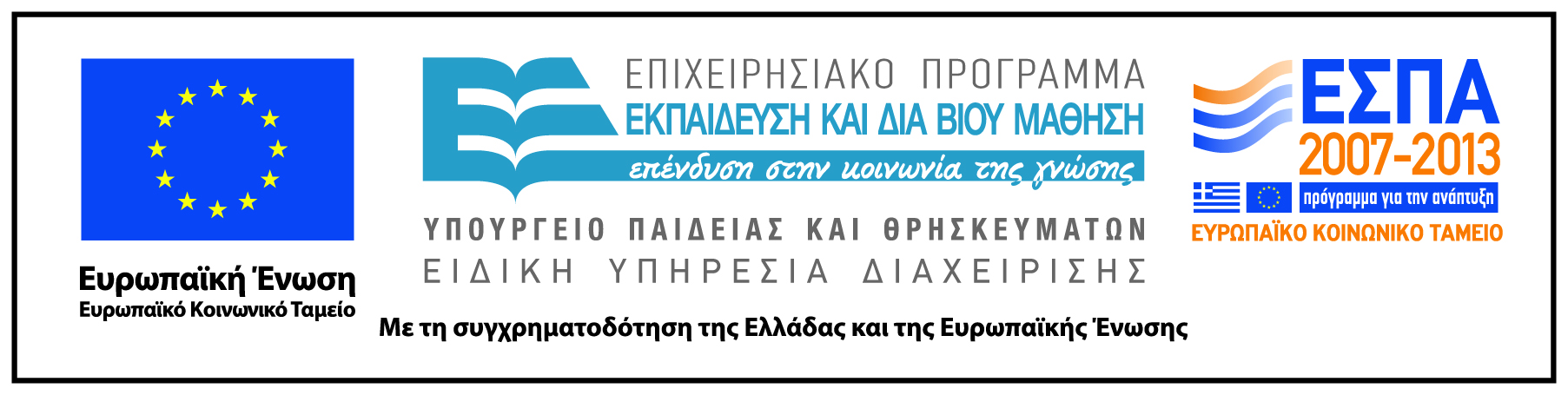